DEPRESSIONWW2
30
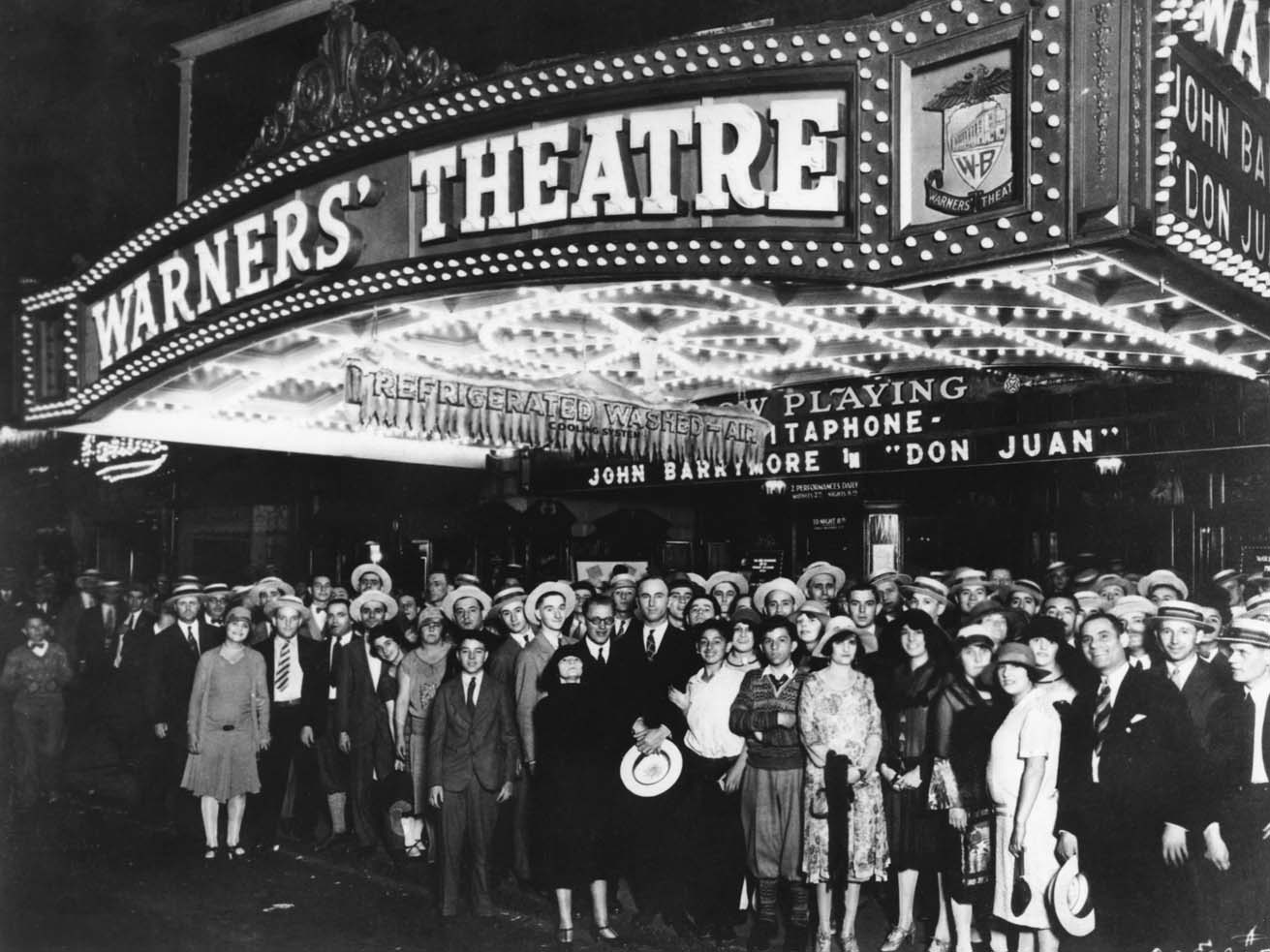 20’s
Autos
Film 
Jazz
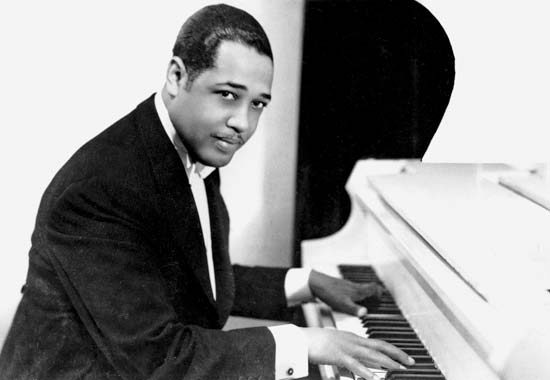 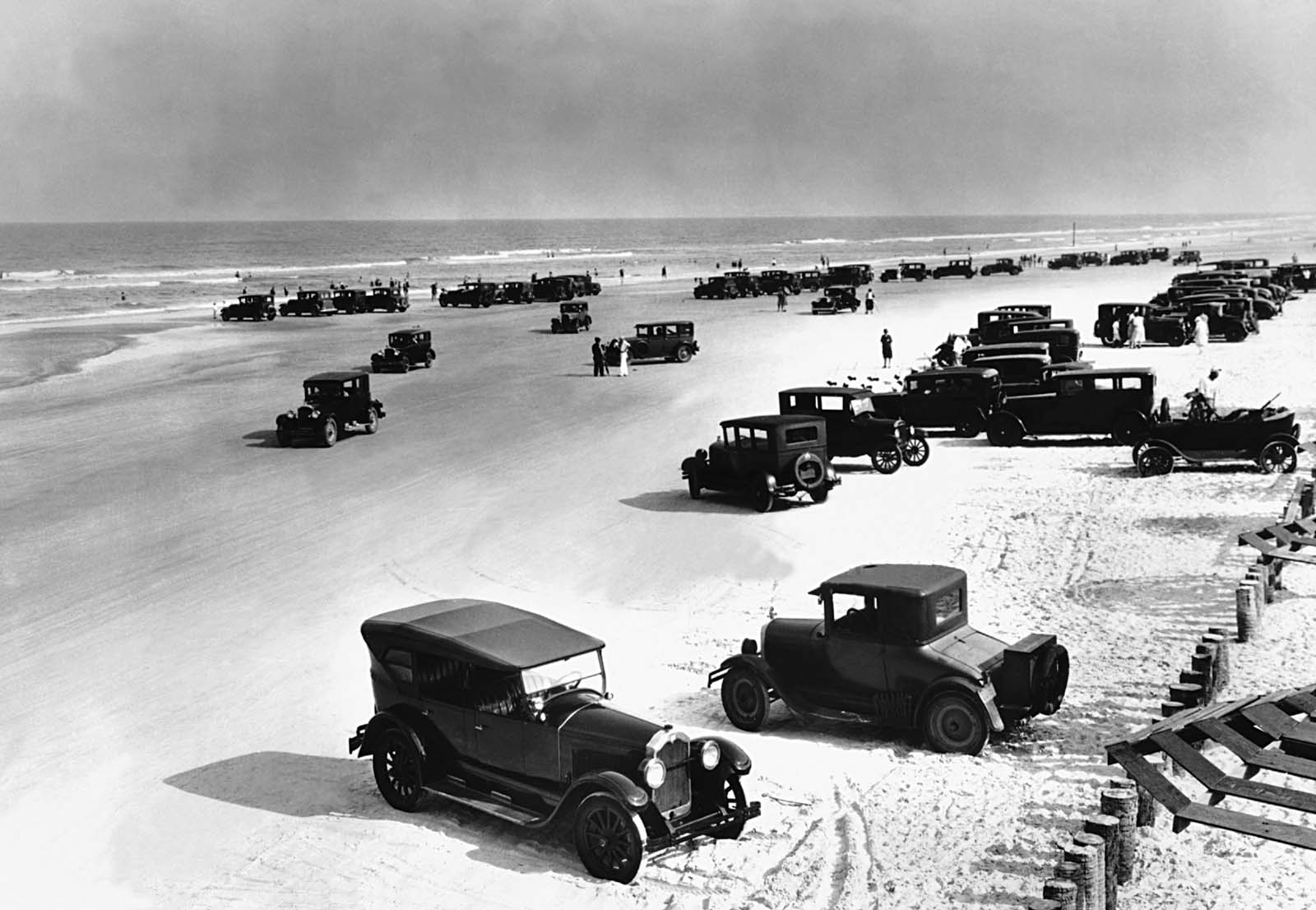 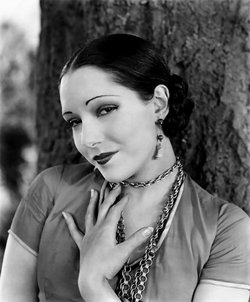 WOMEN
-jobs
+suffrage
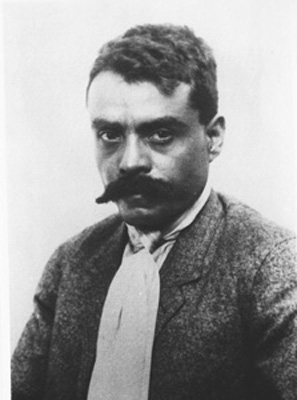 Revolution
 
Civil war
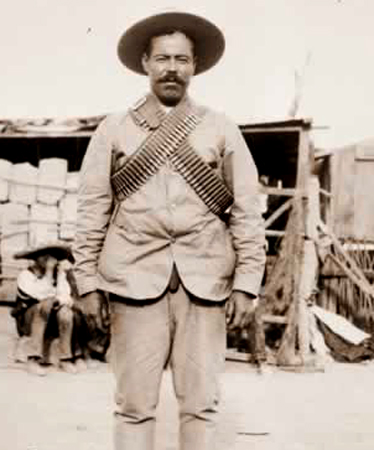 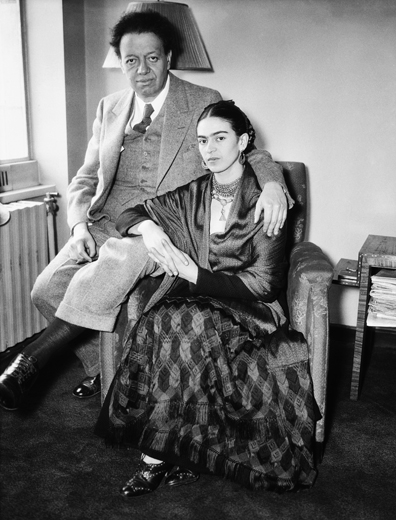 “Indianize”
Diego Rivera
Anti-west, capitalism
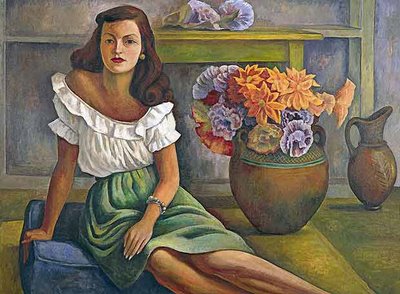 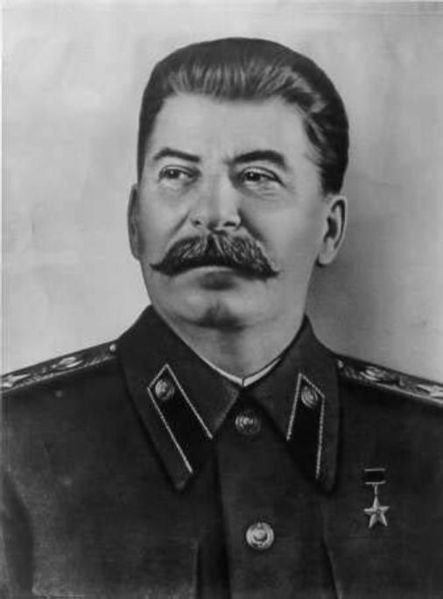 Bolsheviks

Stalin 
1930’s 
Dictator
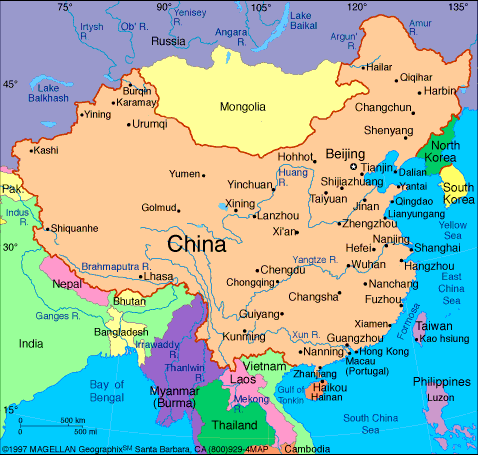 2 factions
DEPRESSION
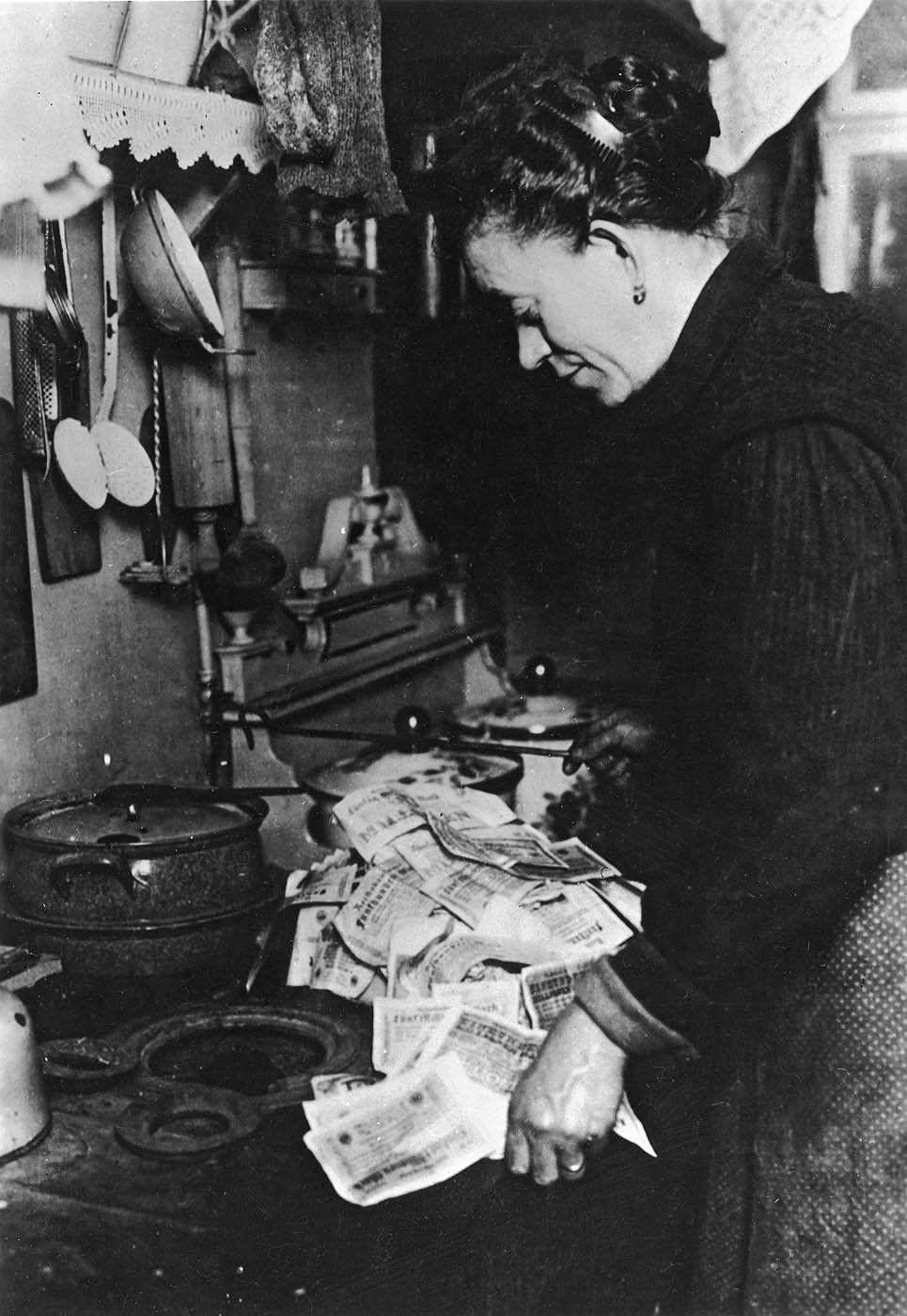 ?
+ products
Prices –
Unemployment 

Global?
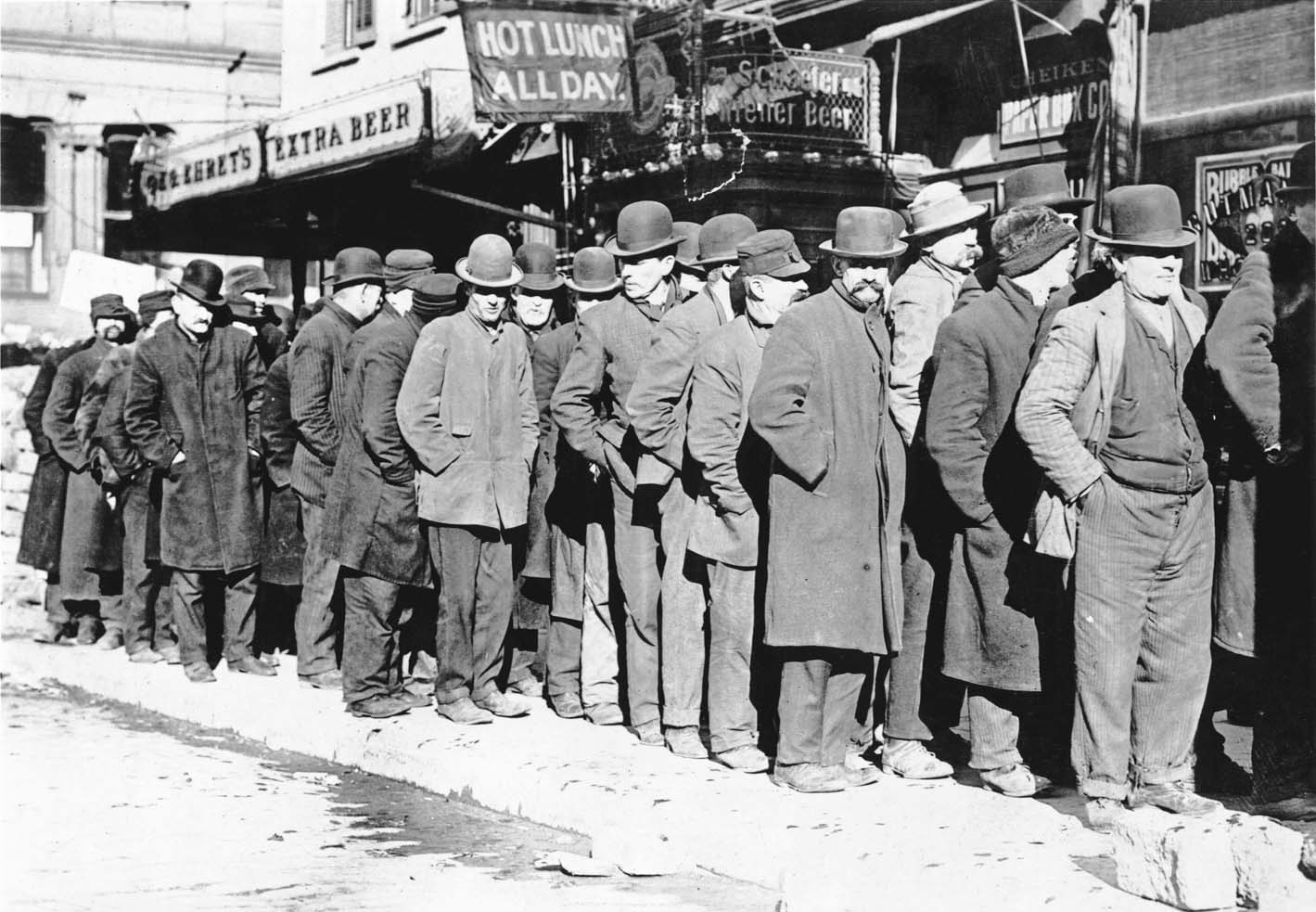 Soviet Union
Immune
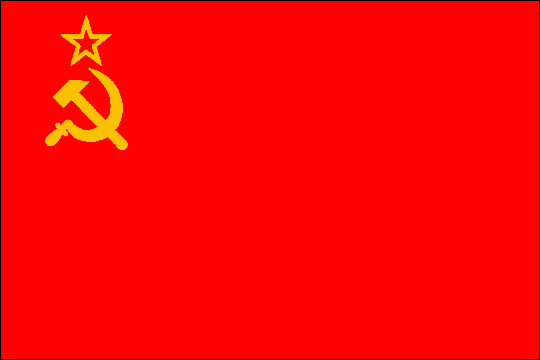 CONSEQUENCES
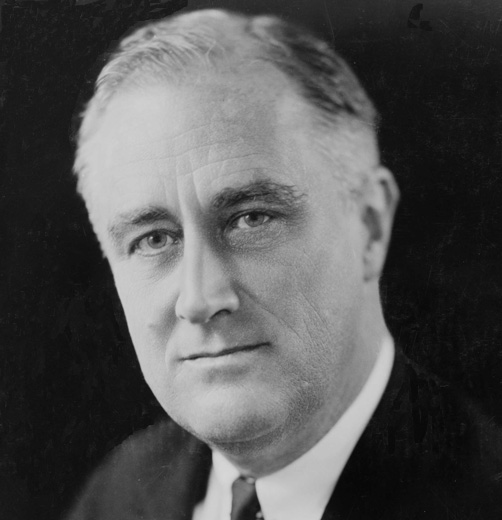 The New Deal
U.S.
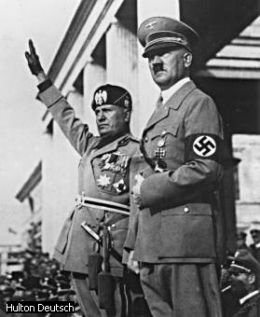 + Fascism
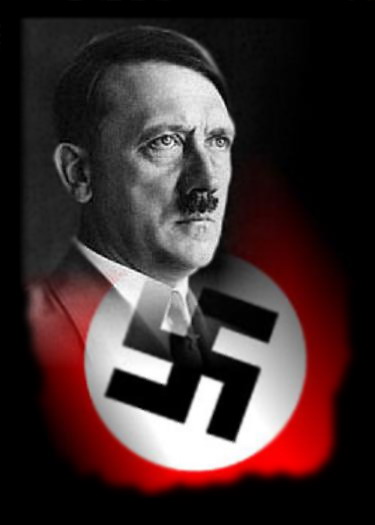 Anti-semitic

Totalitarian
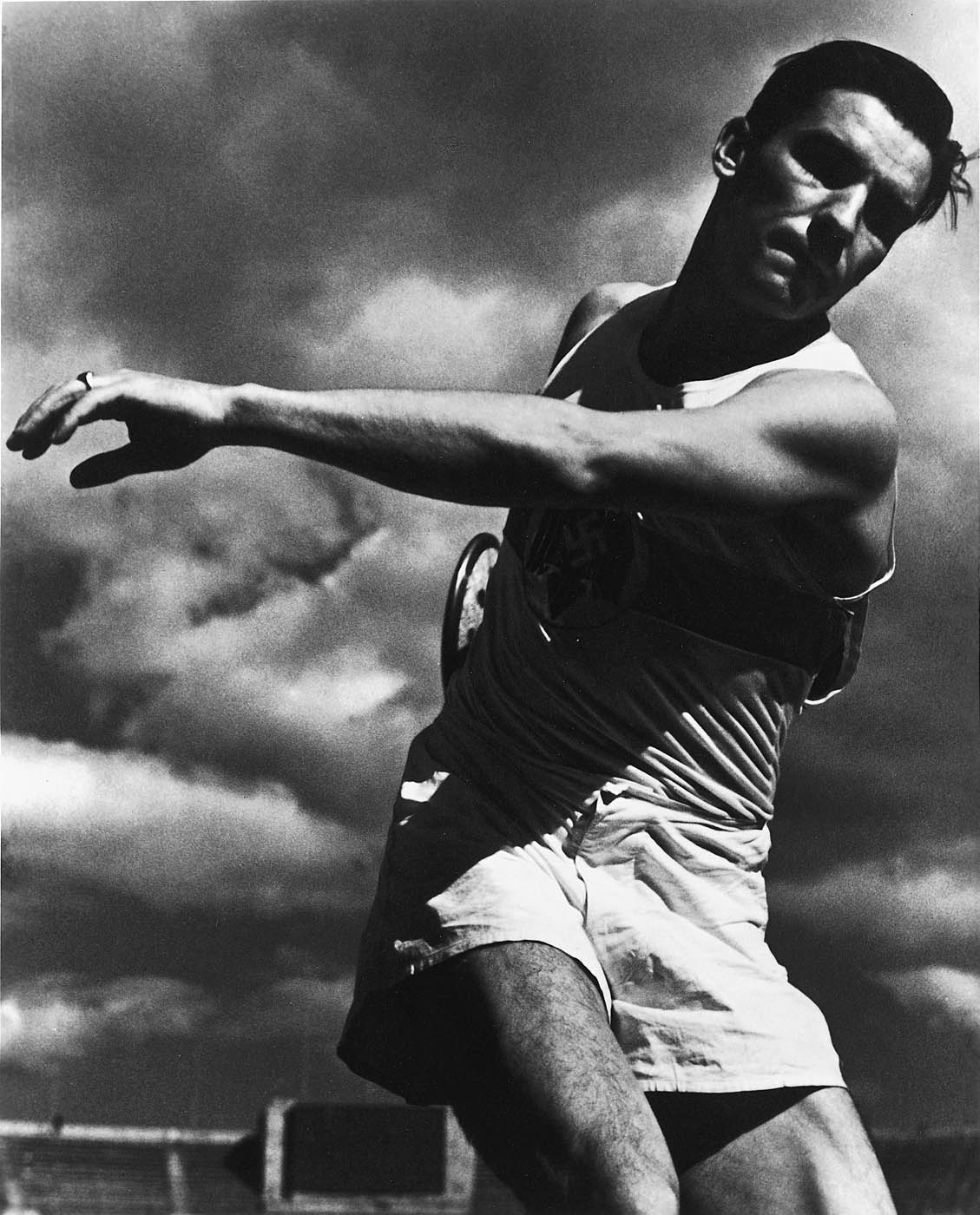 “Aryan” supremacy
1936 Olympics
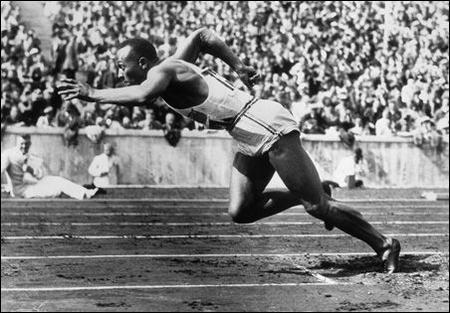 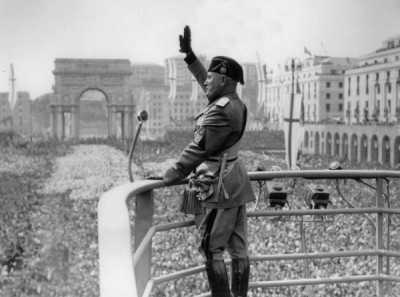 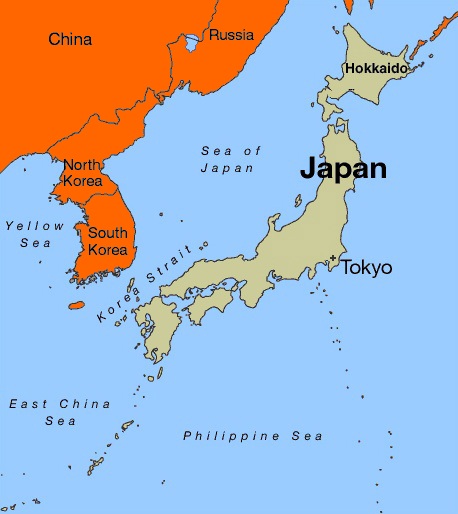 Nationalists
Ambitions
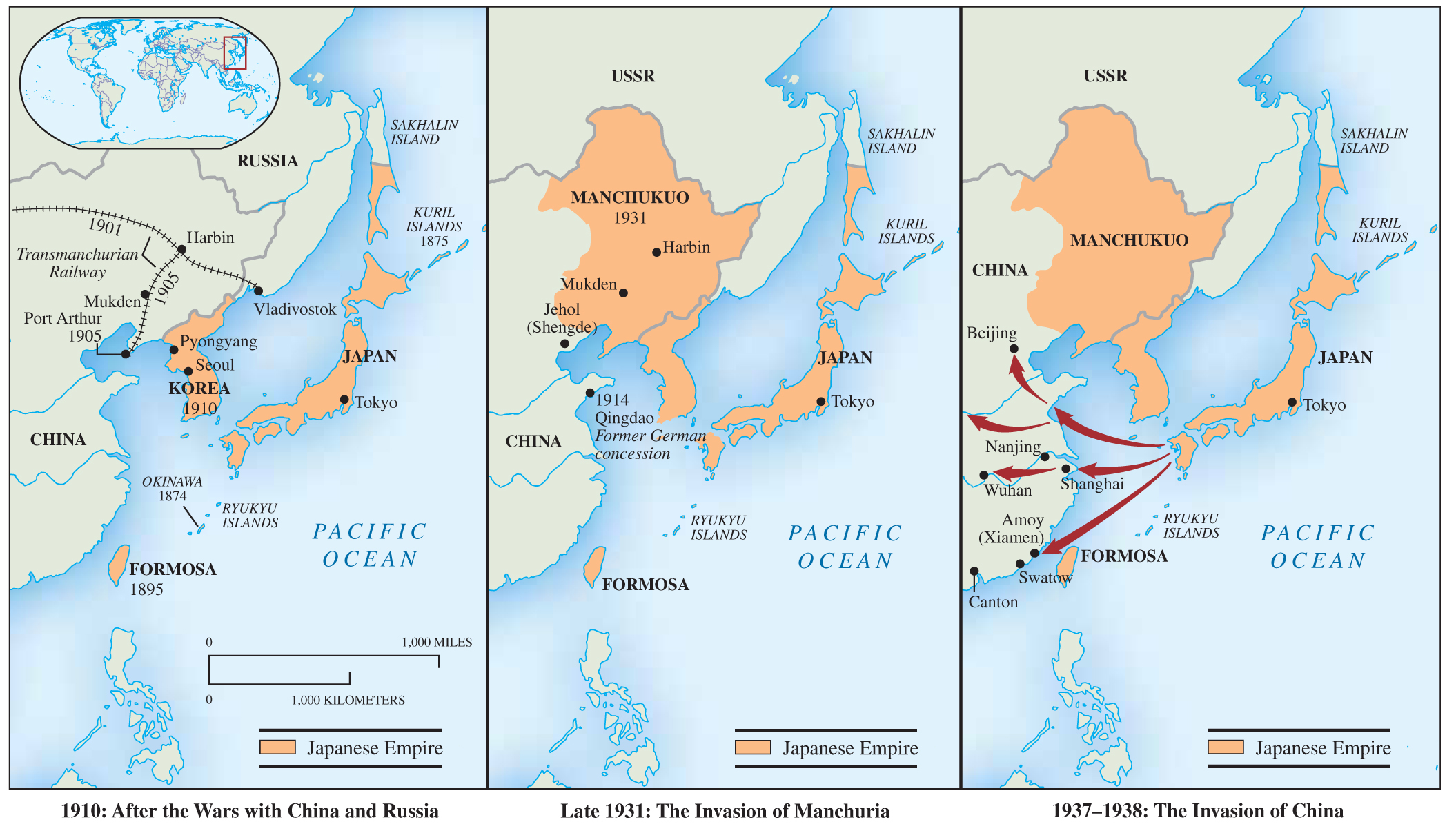 Origins
WWI
Economics
Expansion
FASCISM
War
Japan
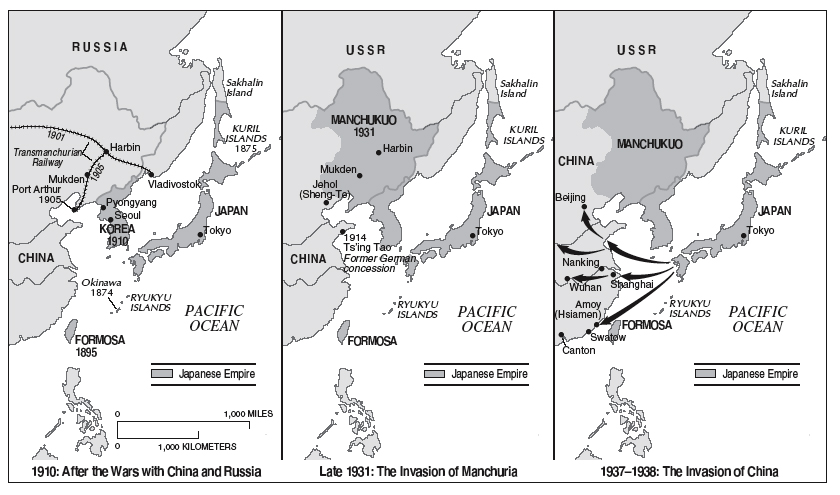 RAPE OF NANKING
Dec 1937
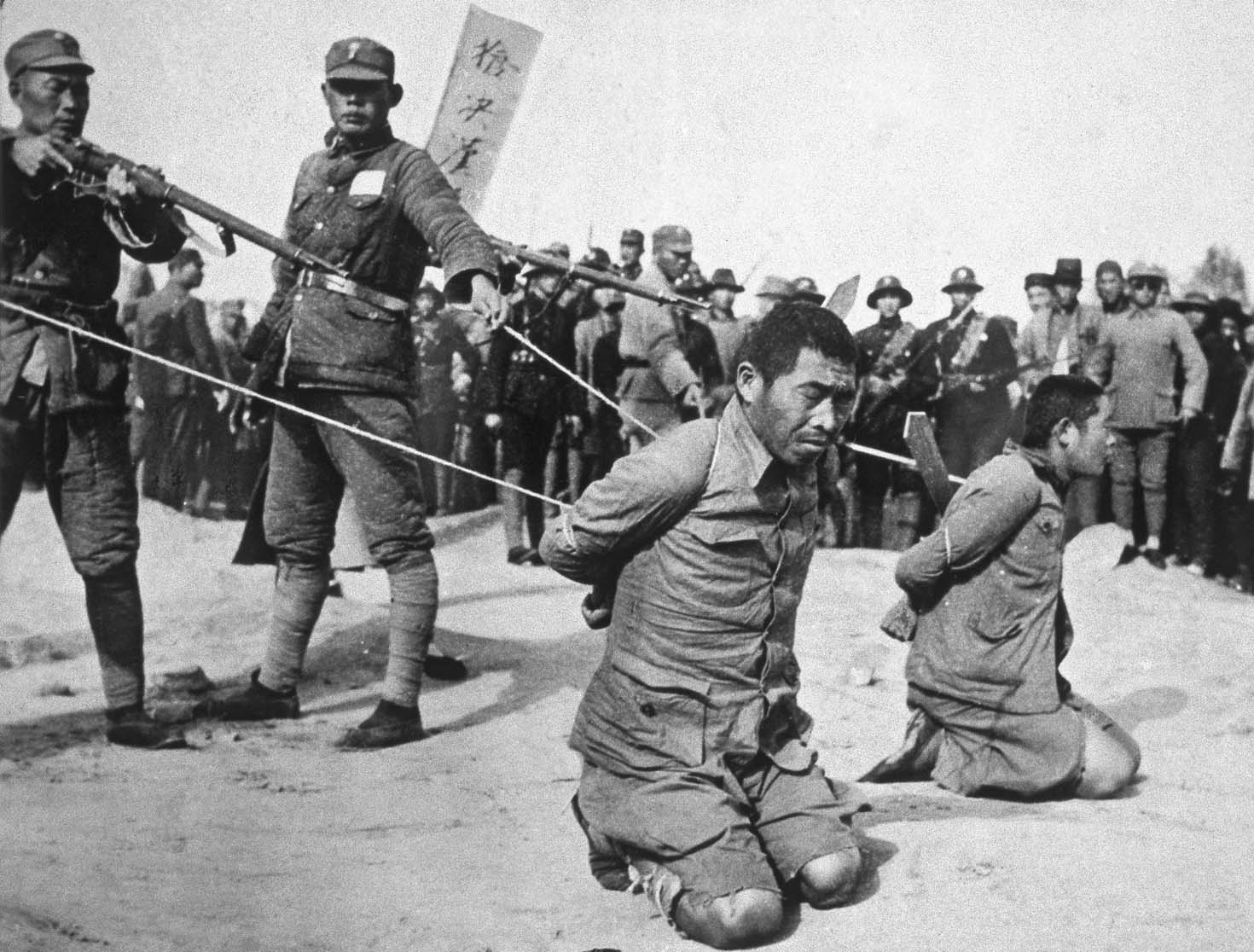 Costs 
1938:  Japan 70% budget
Aircrafts +++
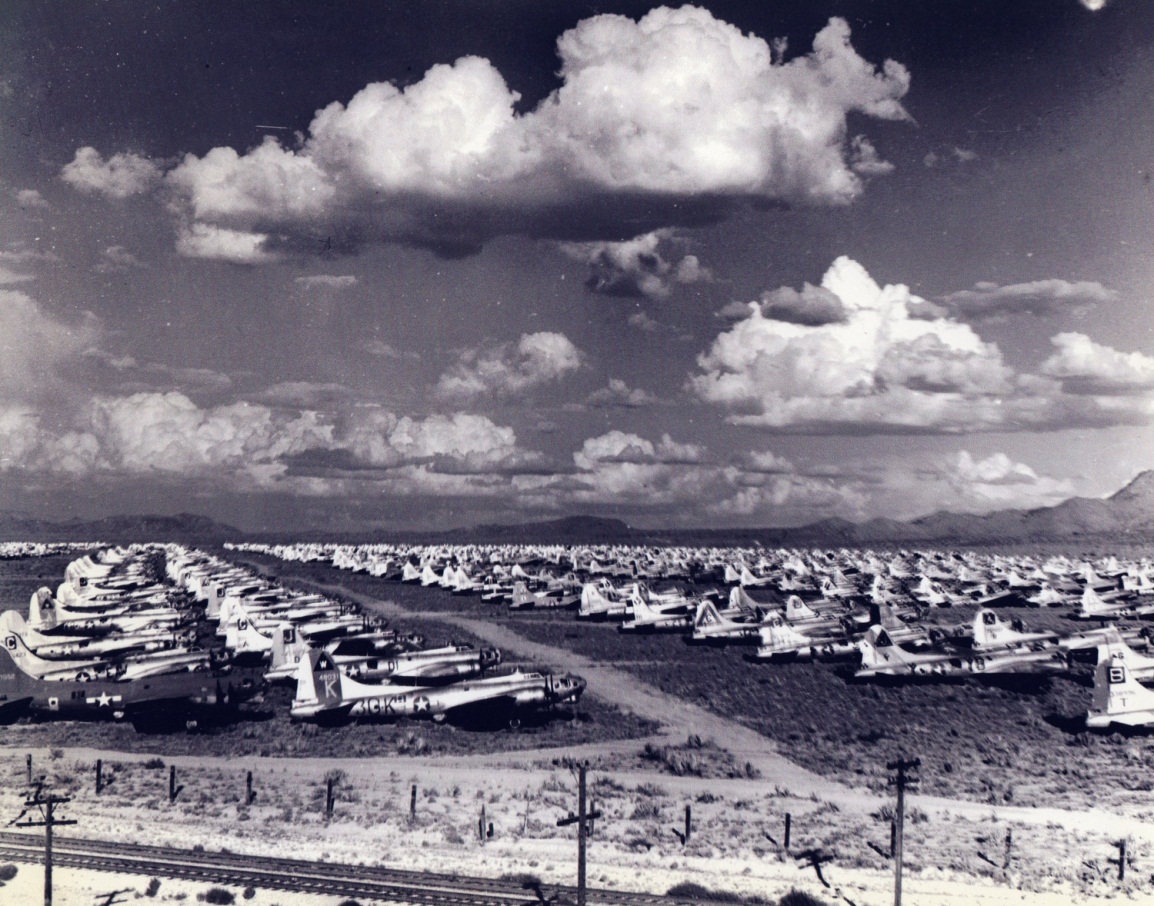 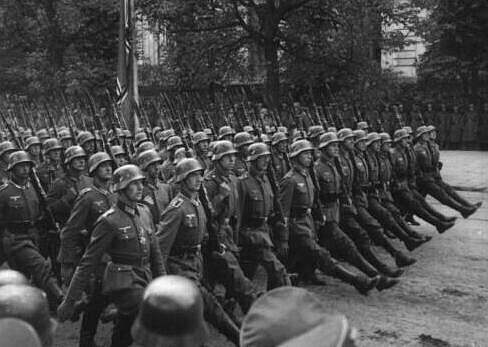 war
Germans
Blitzkrieg:
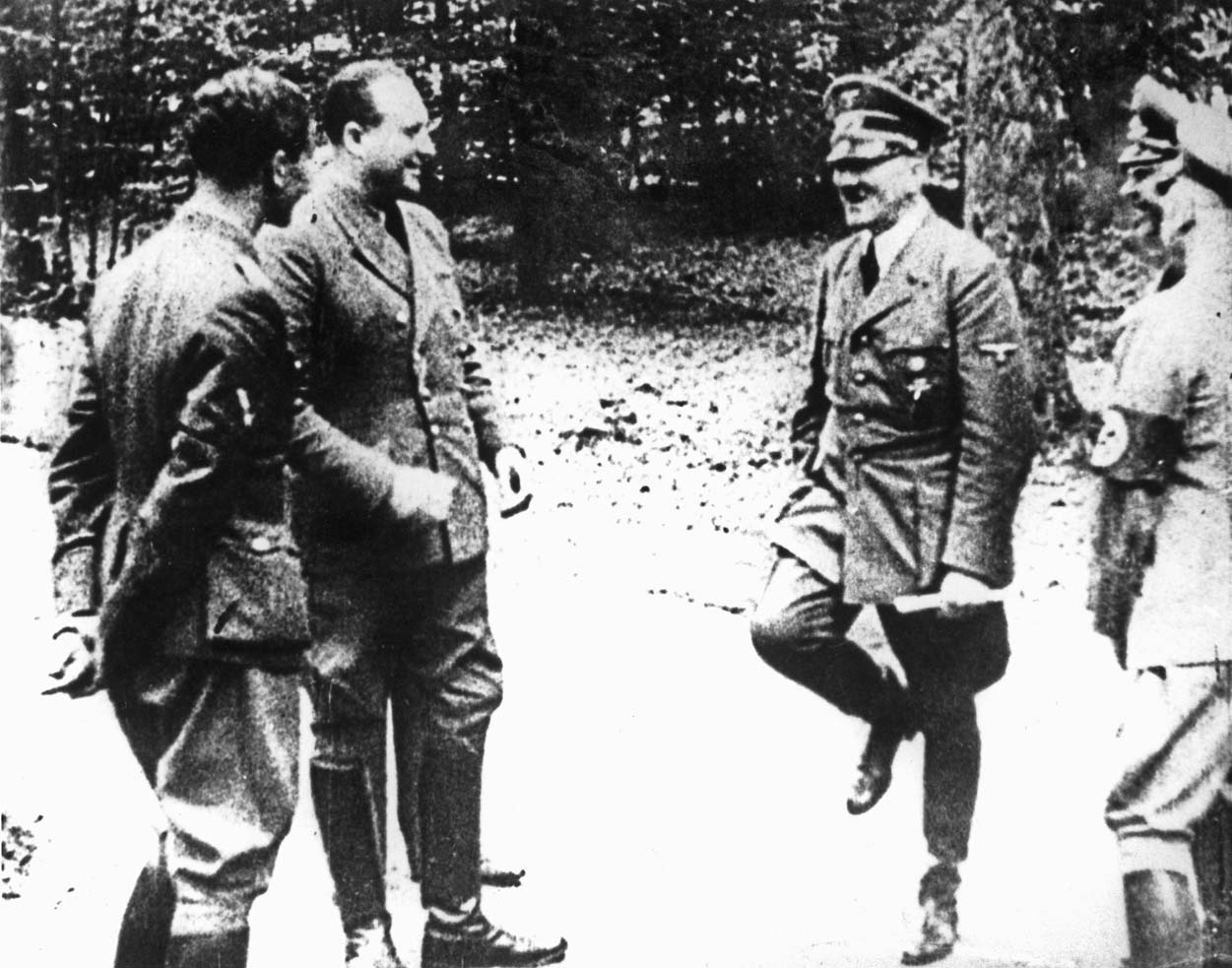 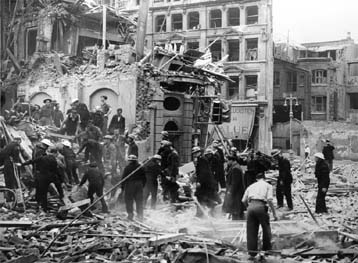 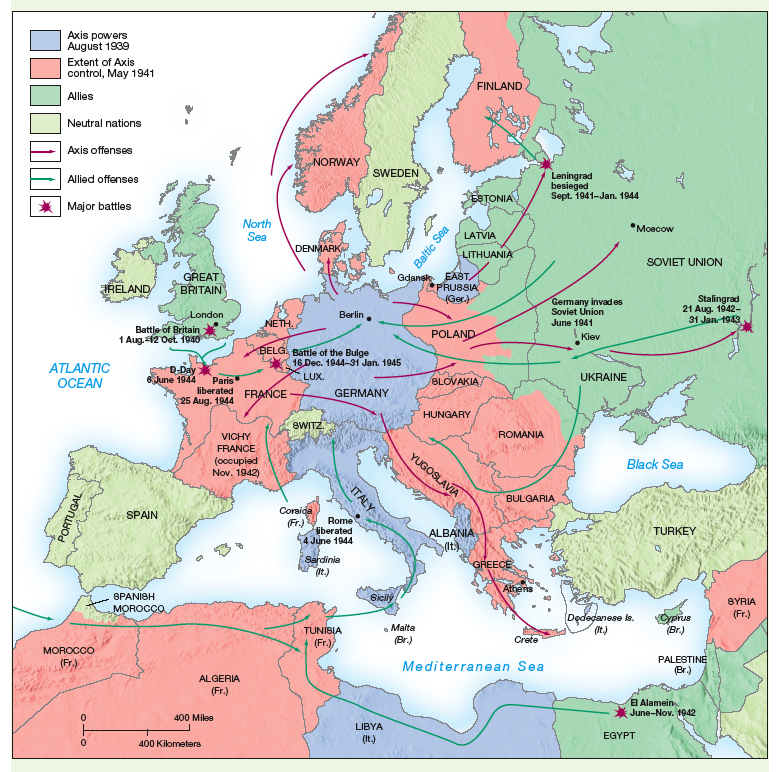 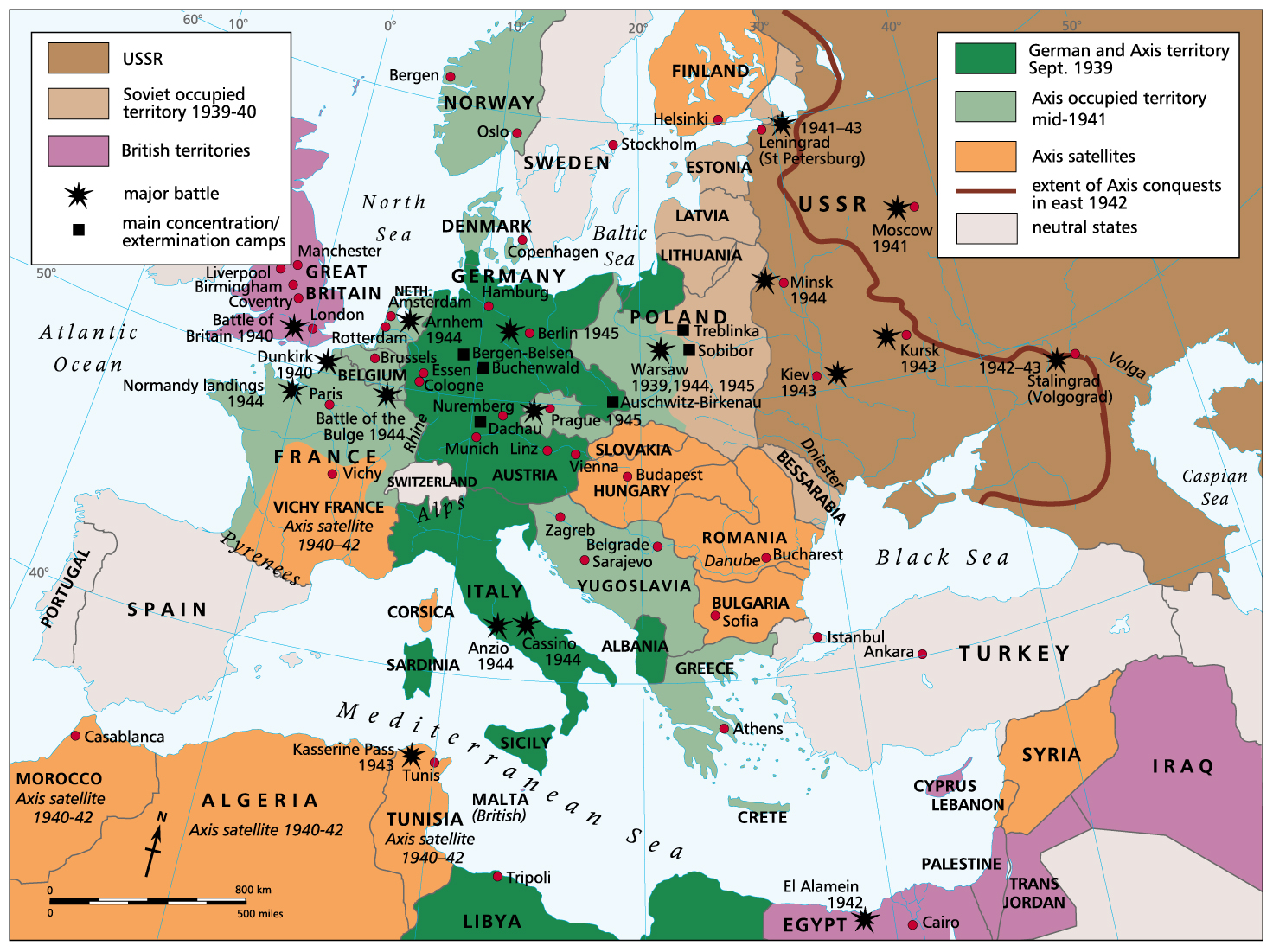 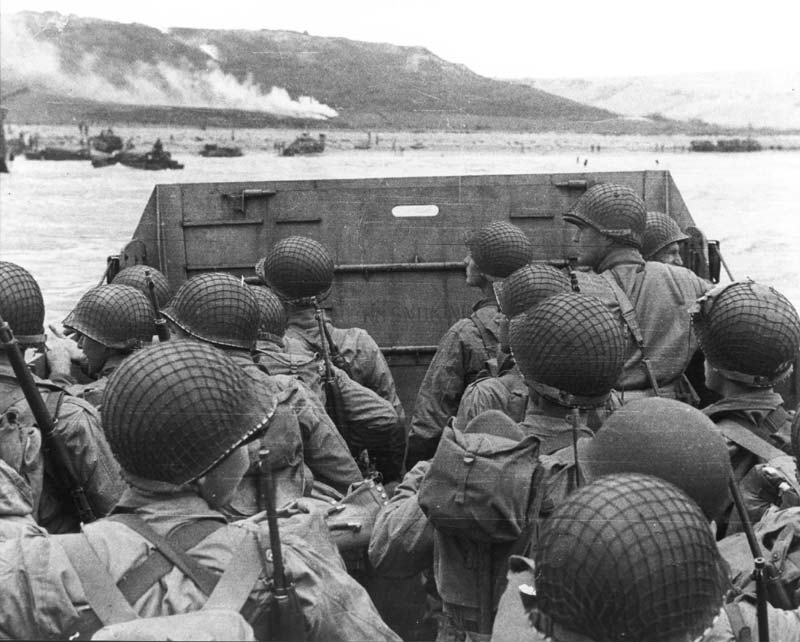 D-Day (1944)
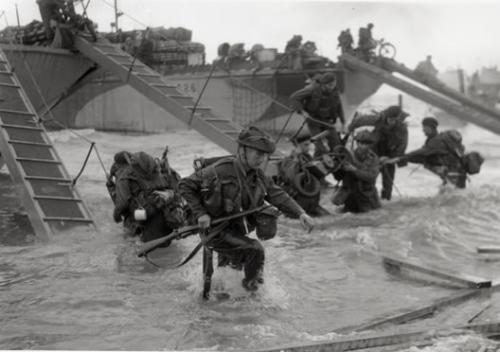 Japanese expansion
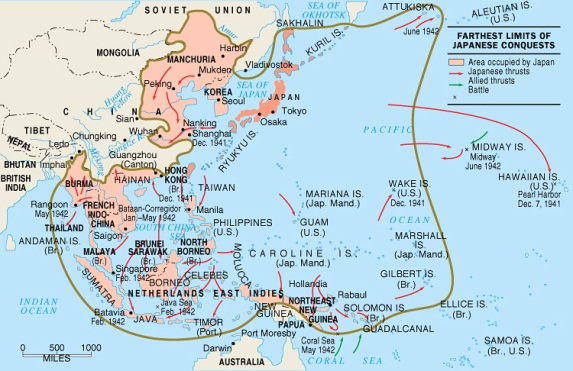 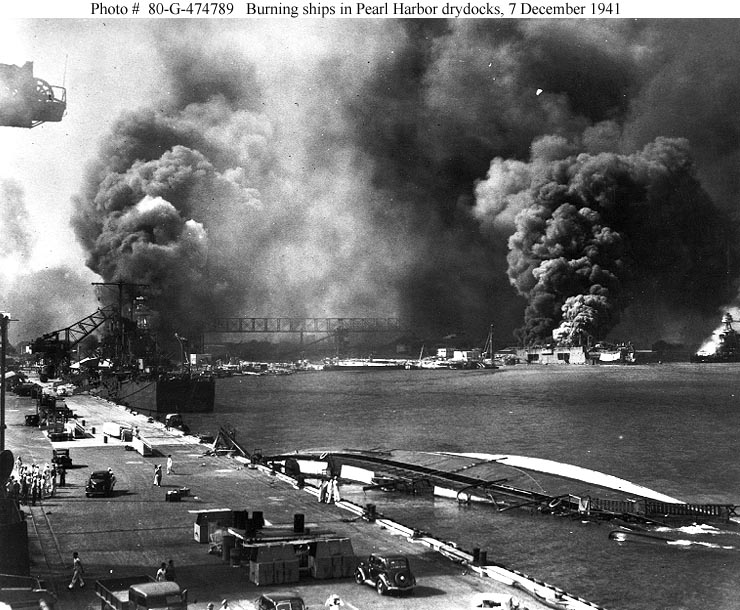 U.S. vs. Japanese
Pearl Harbor
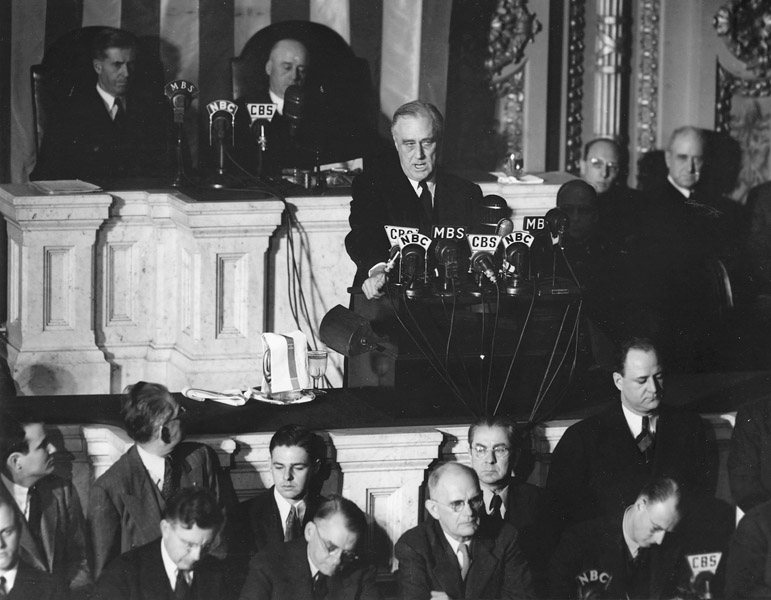 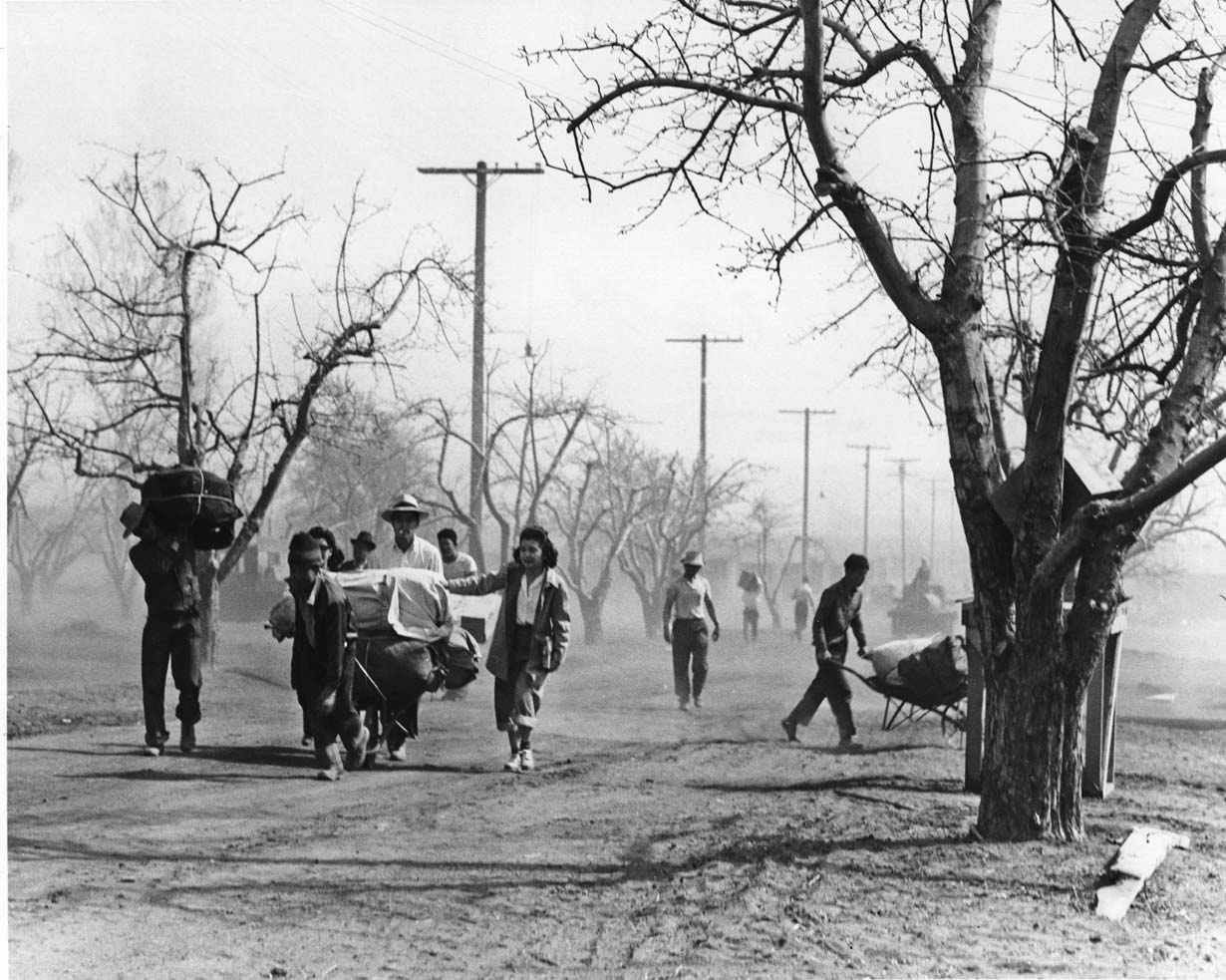 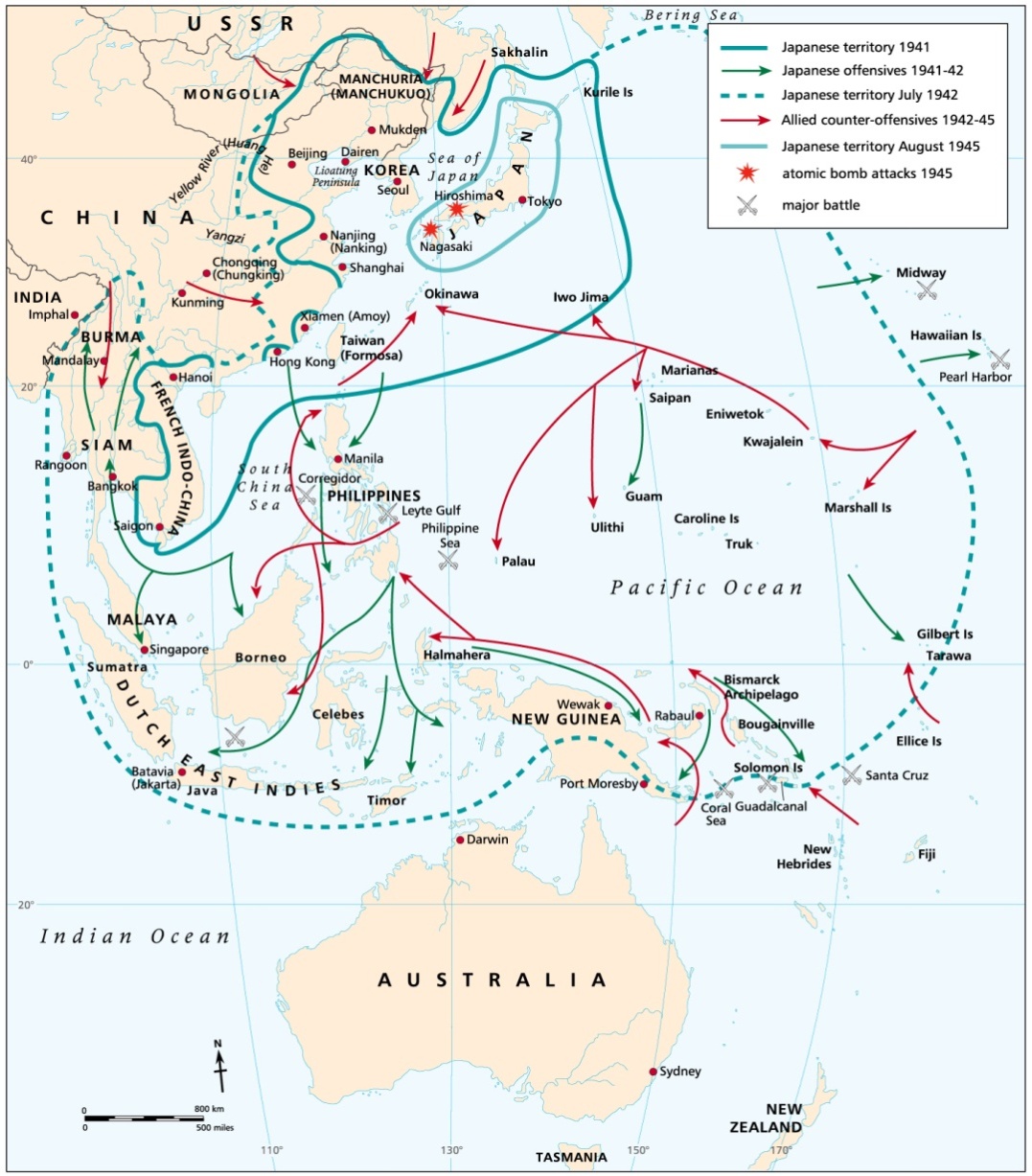 Japan
Initial victories 

U.S.
“Magic”
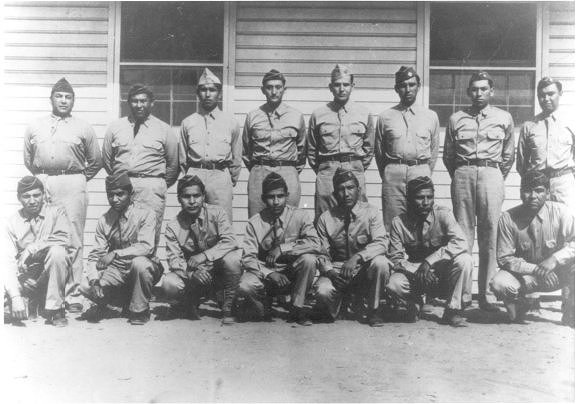 AXIS DEFEAT
Atomic bomb
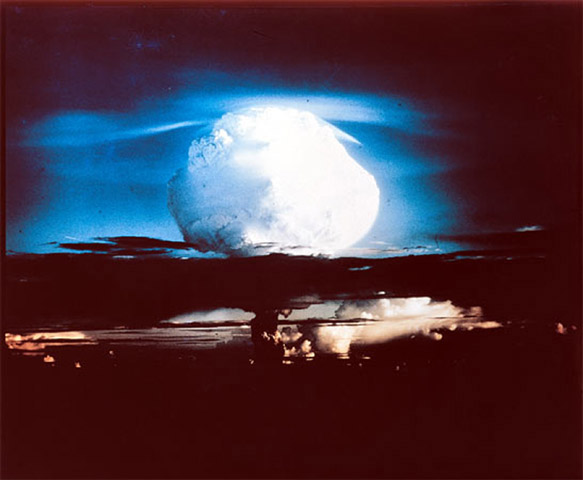 Manhattan project
$2 bil.
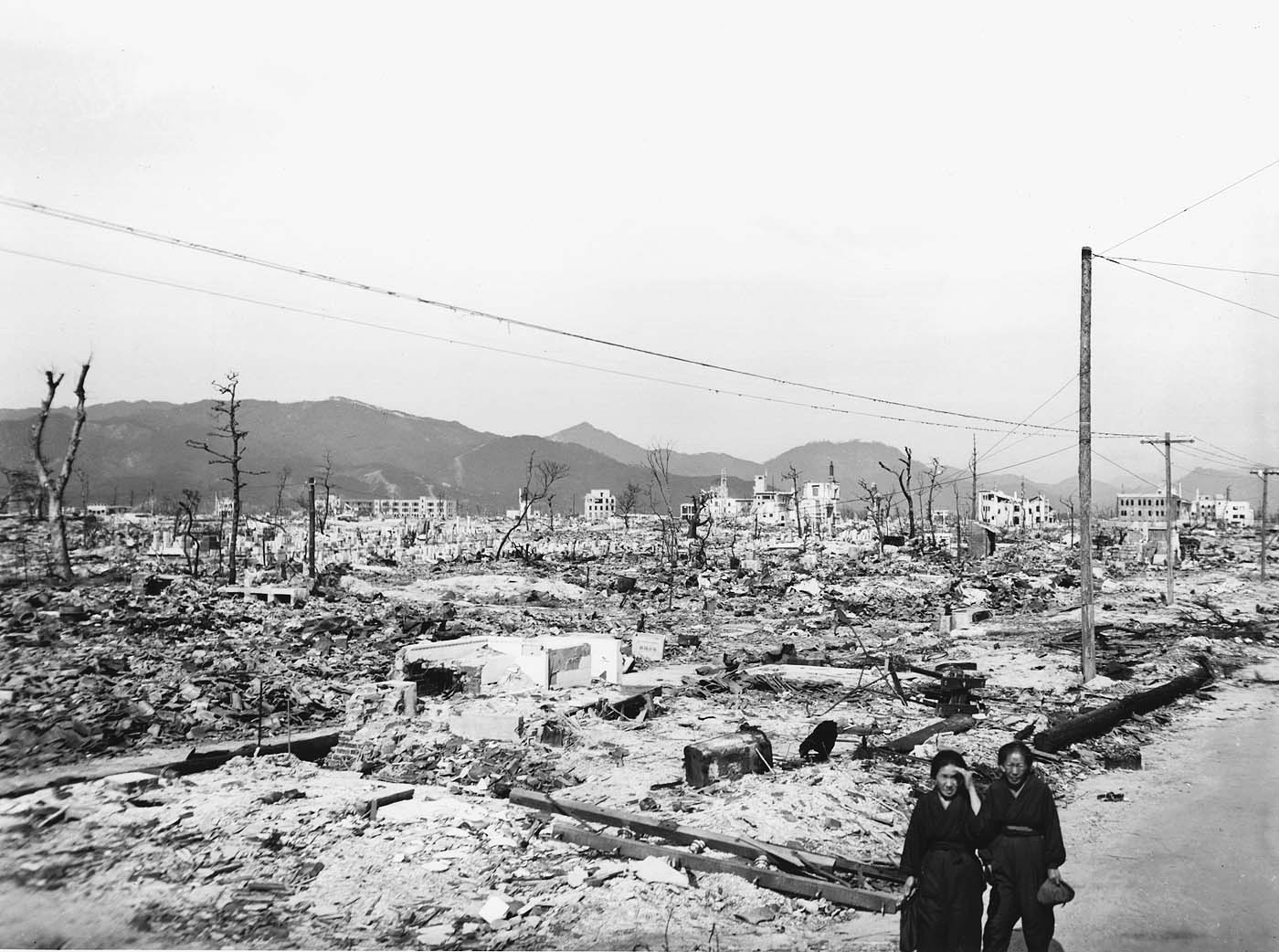 Japan surrenders
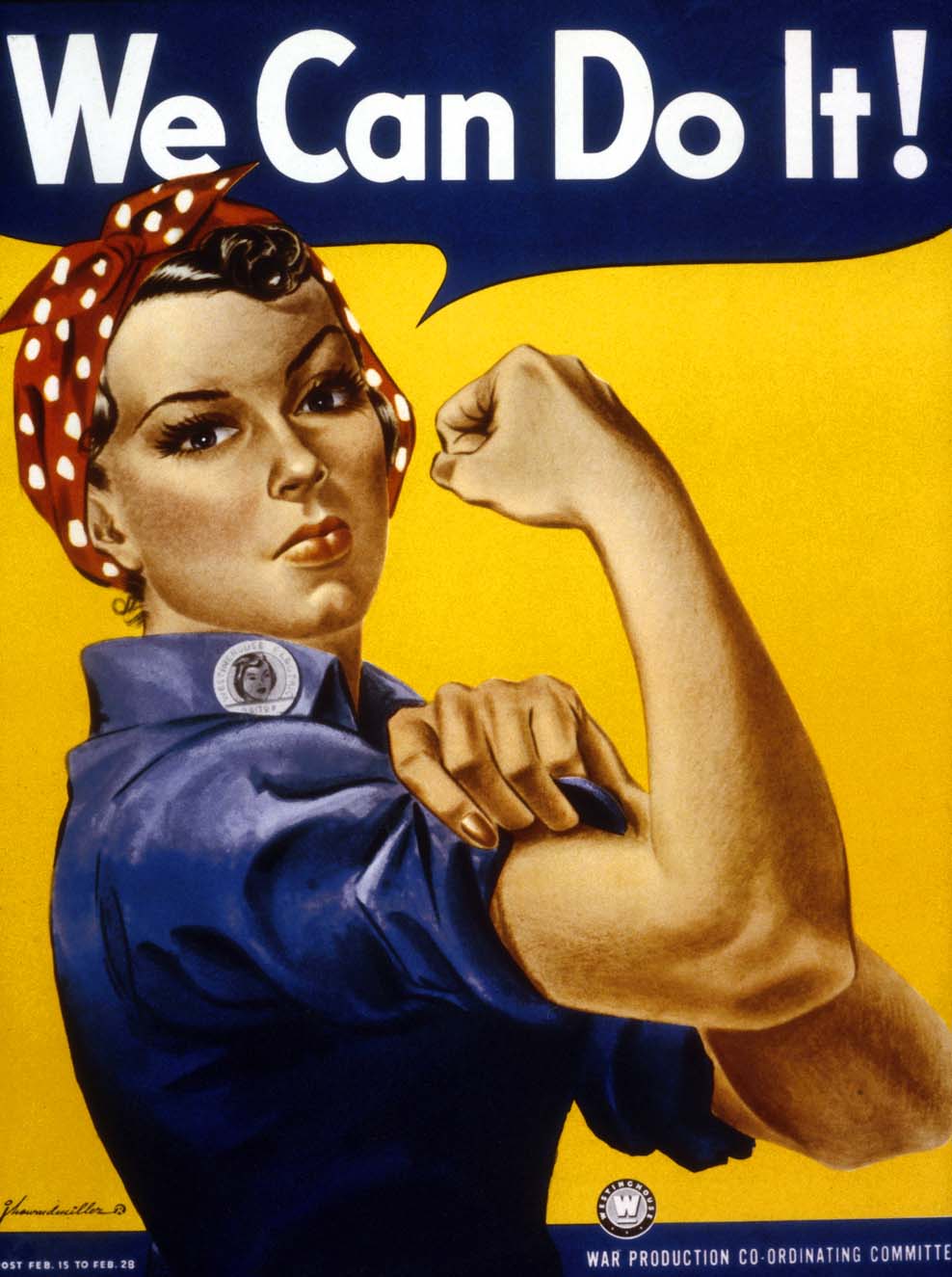 Mobilized
New freedoms
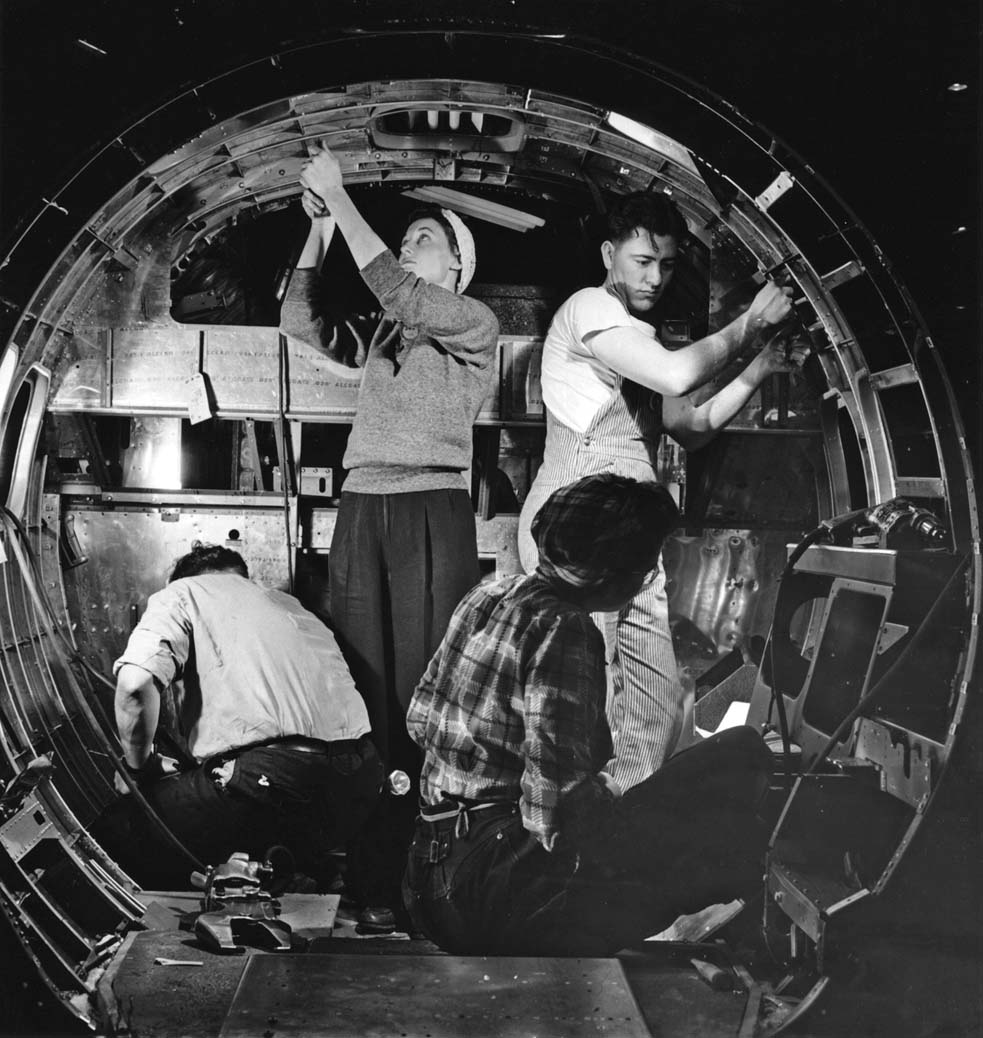 HOLOCAUST
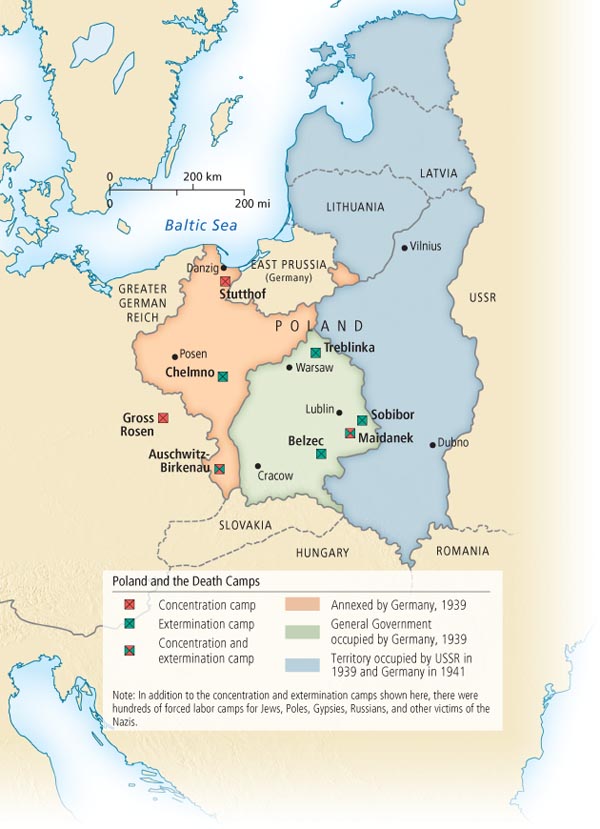 6 mil. Jews

“degenerate” races
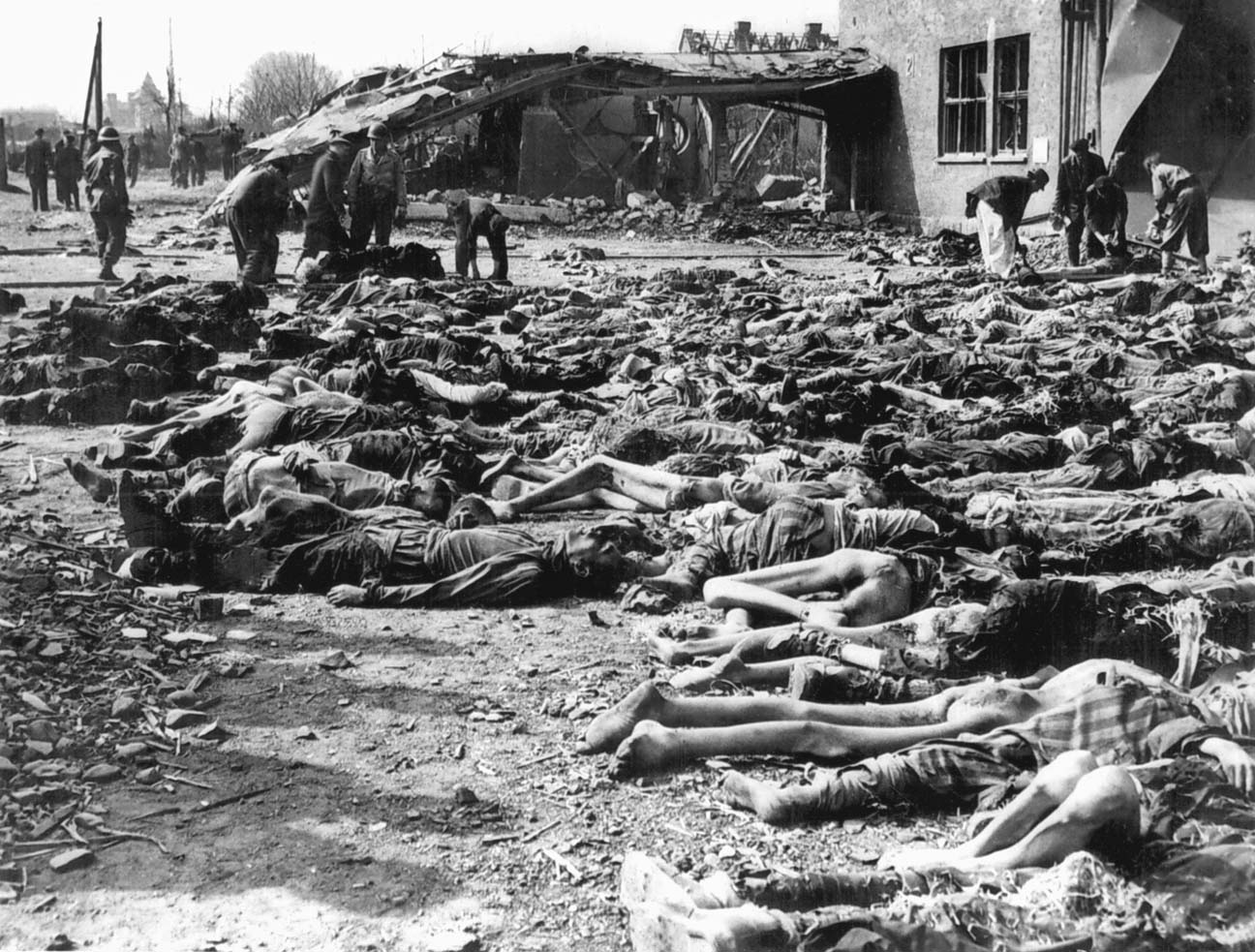 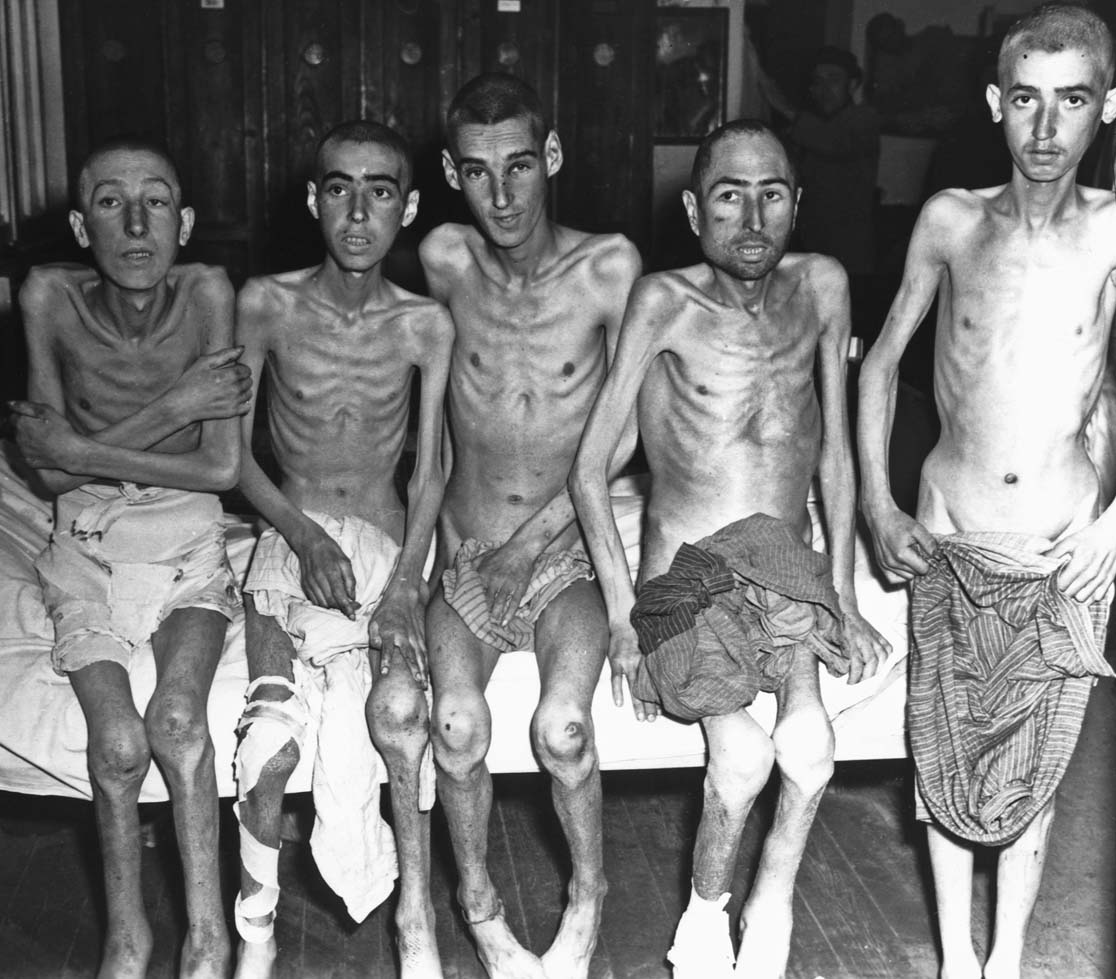 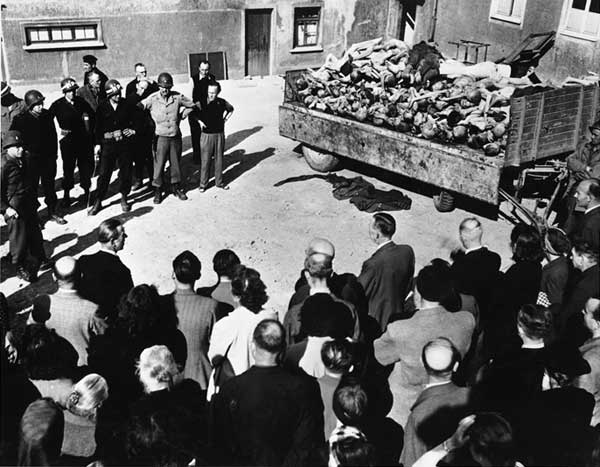 “Total war”
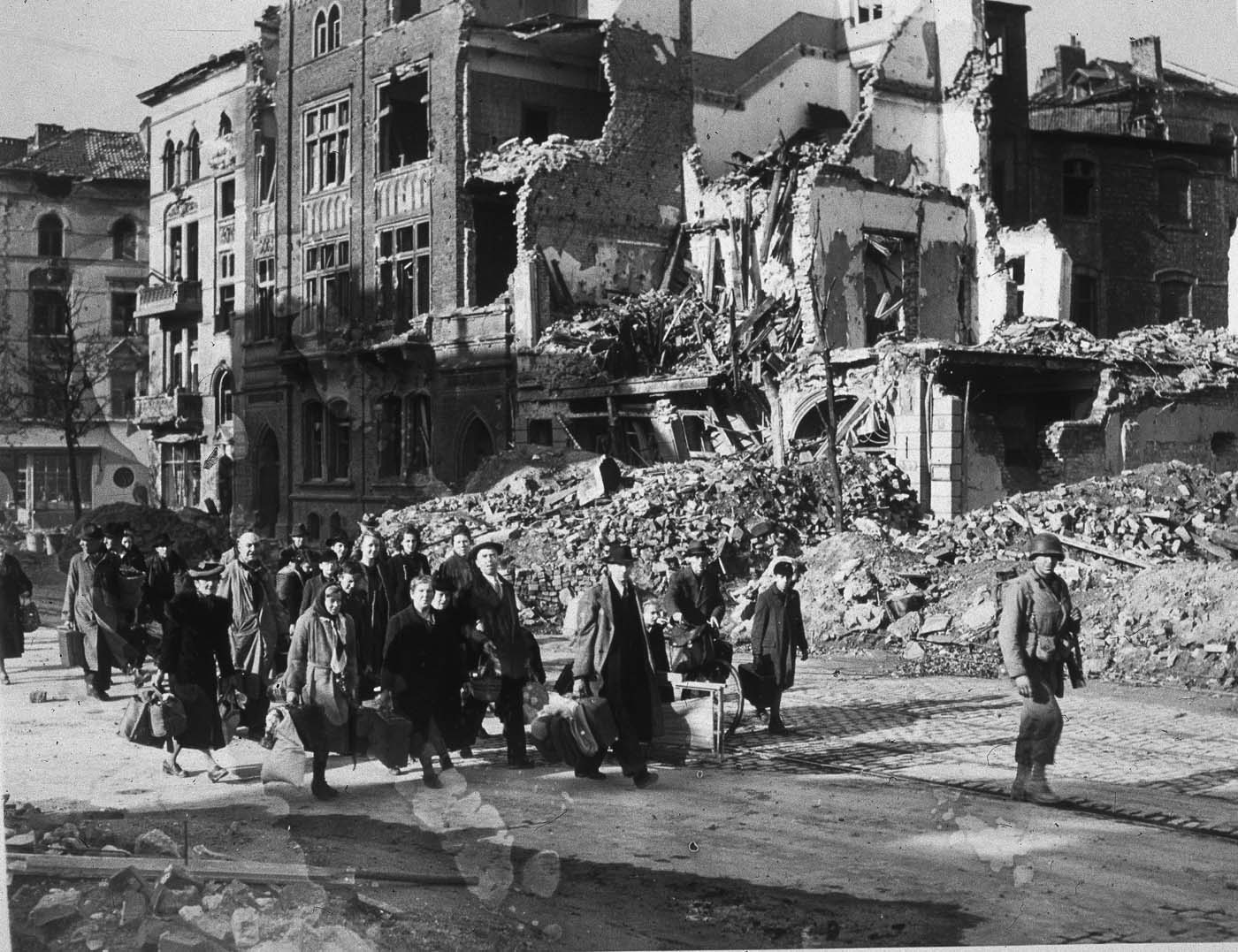 50 mil.
Civilians